Jesus OnXMAS & Easter
I.  Scripture Sources –Eyewitness Testimony
Matthew 28
1: early morning (dawn)
1: two Marys came to tomb
5-6: “He is risen” . . . empty tomb
8-9: met Jesus, worshipped
10: He talked
10…16: Galilee
17: some doubted
18: He spoke
19-20: sent to all nations
Mark 16
1: came to anoint His body
2: risen sun
3-4: stone problem
9: first appearance: Mary Mag.
11: disciples did not believe
12-13: two walk to Emmaeus;    rush to Jerusalem; unbelief
14: appeared to eleven apostles
Luke 24
7: angels quote what Jesus said
8-10: four women remember 
25-28: rebukes two men; village
29: near evening; enters house
30: recline; meal
36-37: disciples; fear
39: shows wounds
41-45: eats; teaches
48: witnesses
51: witness ascension
John 20-21
20:6-8, see linen clothes/face cloth
20:19, fear of Jews . . .
20:24-29, ‘doubting’ Thomas
20:30-31, John speaks for all
21: the lake effect
Variety of post-resurrection appearances (1/2):
Men / women singly
Men / women in groups
Inside / outside
Judea, Galilee, country, city
Morning / evening
Close up / at a distance
By prior appointment / unexpectedly
Variety of post-resurrection appearances (2/2):
In a garden . . . On a hill
By a lake . . . On a road
In a room
Sitting / standing / walking
While talking / silent
To believers / unbeliever (1 Co.15:7)
He always talks 
He eats with them
Range of senses He affected:
They heard, 1 Jn.1:1
They saw, beheld, 1 Jn.1:1
They touched, 1 Jn.1:1
They smelled, Jn.21:4, 9, 12
They tasted, Jn.21:12-13
A ‘shocking’ sequence
1. Disciples: He was crucified.
2. Pilate: He was already dead (Mk.15:44).
3. Disciples & enemies: He was raised
His death stirs Joseph to bury His body
His resurrection  stirs disciplesto proclaim ‘He lives!’   (Ac.2…)
I.  Scripture Sources – Eyewitness Testimony
II.  Secular Sources –Hostile Testimony
Jewish historian
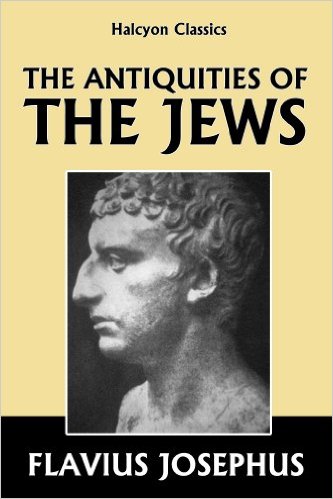 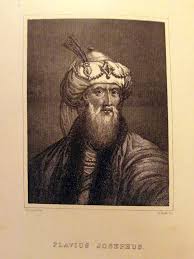 AD 37 – c. 100
Antiquities XVIII.63-64
63Now, there was about this time Jesus, a wise man, [if it be lawful to call him a man,] for he was a doer of wonderful works –a teacher of such men as receive the truth with pleasure. He drew over to him both many of the Jews, and many of the Gentiles.  [He was [the] Christ;] 
64and when Pilate, at the suggestion of the prin-cipal men amongst us, had condemned him to the cross, those that loved him at the first did not forsake him, [for he appeared to them alive again the third day, as the divine prophets had foretold these and ten thousand other wonderful things concerning him;] and the tribe of Christians, so named from him, are not extinct at this day.
Antiquities XX.9.1
Festus was now dead, and Albinus was but upon the road; so he assembled the sanhedrin of judges, and brought before them the brother of Jesus, who was called Christ, whose name was James, and some others, [or, some of his companions]; and when he had formed an accusation against them as breakers of the law, he delivered them to be stoned  
[Jn.7:2-5; 1 Co.15:7]
TACITUS, AD 55-120
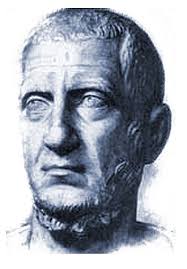 Greatest Roman Historian
Annals XV.44
(To suppress rumor that he (Nero) burned Rome): ‘falsely charged w. the guilt, and punished with the most exquisite tortures, the persons commonly called Christians, who were hated for their enormities.  Christus, the founder of the name, was put to death by Pontius Pilate, procurator of Judea in the reign of Tiberius . . .”
SUETONIUS, c. 69-122
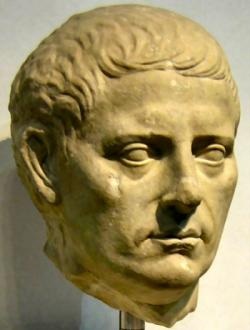 Roman historian
Life of Claudius, XXV.4
“As the Jews were making constant disturbances at the instigation of Chrestus, he [Claudius] expelled them from Rome” 
“And he found a certain Jew named Aquila, born in Pontus, who had recently come from Italy with his wife Priscilla (because Claudius had commanded all the Jews to depart from Rome); and he came to them” – Acts 18:2
Munich Talmud:  Jesus’ Charge Sheet
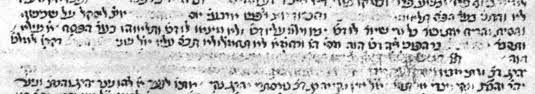 Munich Talmud
“On the Eve of Passover they hung Jeshu the Nazarine.  And the herald went out before him for 40 days [saying]: ‘Jeshu the Nazarine will go out to be stoned for sorcery and misleading and enticing Israel.  Any who knows [anything] in his defense must come and declare concerning him.’  But no-one came to his defense so they hung him on the Eve of Passover.”
I.  Scripture Sources – Eyewitness Testimony
II.  Secular Sources – Hostile Testimony
III.  Silence Of Scriptures – Accept Testimony
It is right to believe in Jesus…
…but His word says nothing about celebrating His birthday.

…but His word says nothing about celebrating Easter.
No one on earth knows His birthdate
Acts 12:4 (KJV).  Passover (NKJV)
“In later Christian usage the Easter festival” - BDAG
Barnes on Acts 12:4 (1/3)
Intending after Easter - There never was a more absurd or unhappy translation than this. The original is simply after the Passover…The word “Easter” now denotes the festival observed by many Christian churches in honor of the resurrection of the Saviour.  But the original has no reference to that, nor is there the slightest evidence that any such festival was observed at the time when this book was written.   The translation is not only unhappy, as it does not convey at all the meaning of the original, but because it may contribute to foster an opinion that such a festival was observed in the time of the apostles.
Barnes on Acts 12:4 (2/3)
The word “Easter” is of Saxon origin, and is supposed to be derived from “Eostre,” the goddess of Love, or the Venus of the North, in honor of whom a festival was celebrated by our pagan ancestors in the month of April (Webster).  Since this festival coincided with the Passover of the Jews, and with the feast observed by Christians in honor of the resurrection of Christ, the name came to be used to denote the latter.
Barnes on Acts 12:4 (3/3)
In the old Anglo-Saxon service-books the term “Easter” is used frequently to translate the word “Passover.”  In the translation by Wycliffe, the word “paske,” that is, “Passover,” is used.  But Tyndale and Coverdale used the word “Easter,” and hence, it has very improperly crept into our King James Version.”
Dt.4:2; Mk.7
Beware lest anyone cheat you through philosophy and empty deceit, according to the tradition of men, according to the basic principles of the world, and not according to Christ – Col.2:8
Why acknowledge Jesus’ resurrection while perverting the way He instructs usto worship Him?
Jesus was raised on first day of week.
His disciples remembered Him every week (Acts 20:7; 1 Co.16:1-2 – ‘on the first day of every week…’ – ESV; NASB).
Acts 20:7
Now on the first day of the week, when the disciples came together to break bread, Paul, ready to depart the next day, spoke to them and continued his message until midnight
1 Corinthians 16:2
On the first day of every week, each of you is to put something aside and store it up, as he may prosper, so that there will be no collecting when I come – ESV.